ВикторинаЯ познаю мир природы
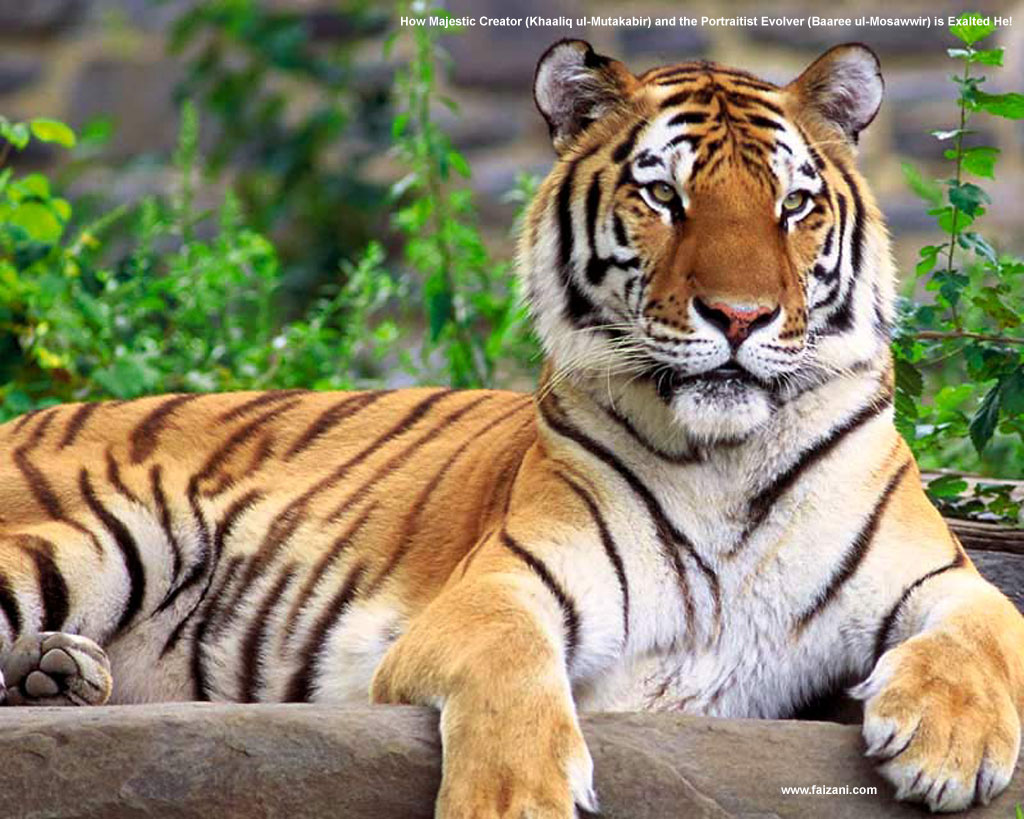 Учитель начальных классов 
Елена Геннадьевна Вязьминова
МКОУ ШР «СОШ №124»
I ГЕЙМ «Заморочки из бочки»
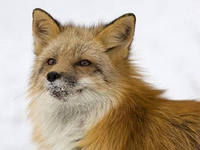 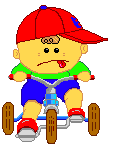 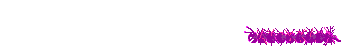 Задание для 4 класса
Когда щука на берег выходит?
Весной, по холодку. Как только прогреется вода в заливчиках, вдоль берегов речек и озёр ,вылезают на отмель огромные щуки метать икру.
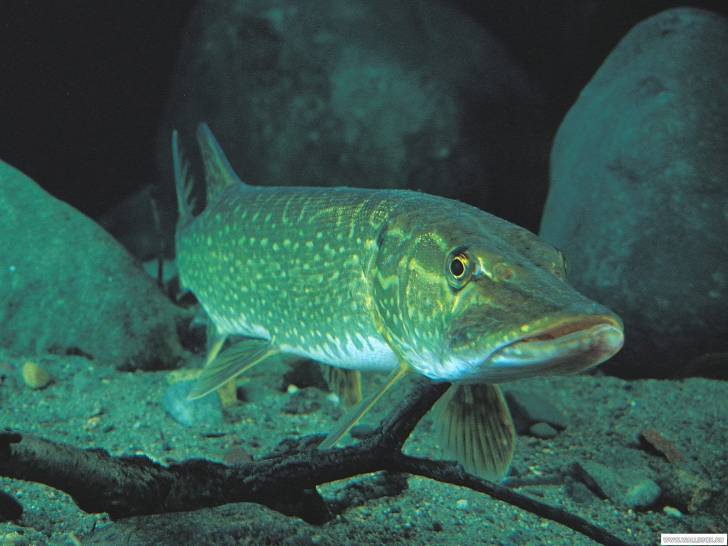 Задание для 3 класса
Почему суслику зимой не спится?  
             Боится замёрзнуть. Суслик просыпается зимой через каждые 10-12 дней. За несколько часов бодрствования его надпочечники успевают выделить порцию гормонов, нужных для обогревания суслика.
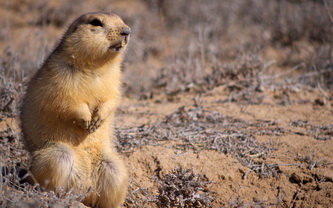 Задание для 2 класса
Зачем звери раны зализывают? 
    Чтобы быстрее заживали и с гигиенической целью. Кроме ферментов, убивающих микробы, в слюне обнаружен особый белок, стимулирующий размножение клеток кожи и образование кровеносных капилляров.
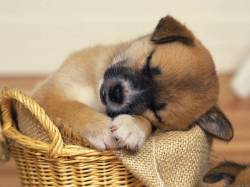 Задание для 1 класса
Когда ёж не колется?
   Когда только что родился.
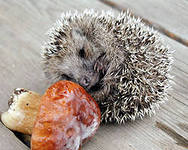 II ГЕЙМ «Гонка за лидером»Вопросы для 4 класса
1. Какая из наших птиц быстрее всех летает? 
2. Чем питаются божьи коровки?
3. Какое дерево поглощает больше всего радиации и лучше других очищает воздух? 
4. Что случается с пчелой, когда она ужалит? 
5. Зачем кузнечику «сабля»?
II ГЕЙМ «Гонка за лидером»Вопросы для 3 класса
1. Какая птица выше всех летает? 
2. Перед какой погодой птицы перестают петь? 
3. Где у кузнечика ухо? 
4. Дедушка – любитель зайцев. 
5. Сколько материков на Земле?
II ГЕЙМ «Гонка за лидером»Вопросы для 2 класса
1. Лисий дом.
2. Какой цветок лето начинает? 
3. Почему, испугавшись чего-нибудь, лошадь начинает фыркать? 
4. Какая страна запустила первый искусственный спутник Земли? 
5. Олений мох.
II ГЕЙМ «Гонка за лидером»Вопросы для 1 класса
1. Мальчик-луковка. 
2. Что теряет лось каждую зиму? 
3. Кровожадный хищник наших лесов? 
4. Что образуется из снега и льда в тепле? 
5. Какую птицу называют лесным доктором?
III ГЕЙМ «КОНКУРС КАПИТАНОВ»
1 класс Каких птиц люди использовали как почтальонов? 
2 класс Что животным страшнее – холод или голод? 
3 класс Можно ли сказать, что птица – это животное? 
4 класс Сколько лучей у снежинок?
IV ГЕЙМ «КТО БОЛЬШЕ?» ЗАДАНИЯ ДЛЯ 4 КЛАССА
- Вставьте пропущенные слова-названия детенышей данных животных.
ЖИРАФ –  
ЛЕВ –
ЛЯГУШКА  –
ОРЕЛ –
БЕЛКА -
IV ГЕЙМ «КТО БОЛЬШЕ?» ЗАДАНИЯ ДЛЯ 3 КЛАССА
- Вставьте пропущенные слова-названия детенышей данных животных.
ЯГУАР –
ТИГР –
СОВА –
ИШАК –
УТКОНОС -
IV ГЕЙМ «КТО БОЛЬШЕ?» ЗАДАНИЯ ДЛЯ 2 КЛАССА
- Вставьте пропущенные слова-названия детенышей данных животных.
СЛОН –
ЗЕБРА –
КОРШУН –
ОВЦА –
ЛОШАДЬ -
IV ГЕЙМ «КТО БОЛЬШЕ?» ЗАДАНИЯ ДЛЯ 1 КЛАССА
- Вставьте пропущенные слова-названия детенышей данных животных.
СОБАКА –
КОРОВА –
КУРИЦА –
ЛОСЬ –
МЕДВЕДЬ -
БЕРЕГИТЕ ЖИВОТНЫХ!!!